Happy Anniversary- The Tax Cut and Job Act One Year Later
January 23rd Webinar
Presented by Zoglio Financial Management Solutions
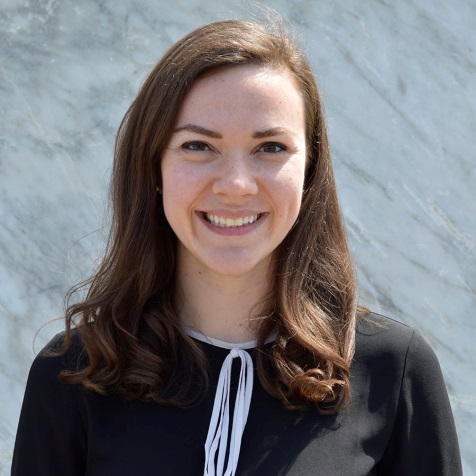 Thanks for joining us! A few instructions before we begin:

You may join the audio by selecting the radio button for either “Telephone” or “Mic & Speakers.” If you are using telephone, please dial in with the conference line and audio pin provided.

If you are having any technical issues, please let us know in the chat box.

We will have time for Q&A. Please enter your questions in the chat box at any time.

This webinar is being recorded, and we will distribute the recording after the webinar.
Marta Hodgkins-Sumner
Director of Membership and Programs
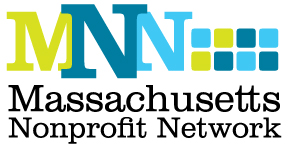 www.massnonprofitnet.org
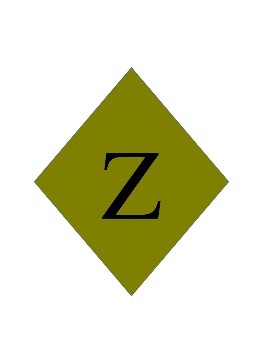 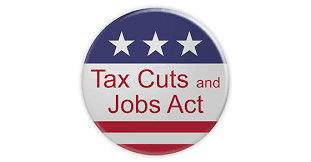 HAPPY ANNIVERSARY -  THE TAX CUTS AND JOBS ACT ONE YEAR LATER
MASSACHUSETTS NONPROFIT NETWORK
JANUARY 23, 2019

George L. Zoglio, CPA, MBA
Zoglio Financial Management Solutions
GZoglio@glzfms.com
www.glzfms.com
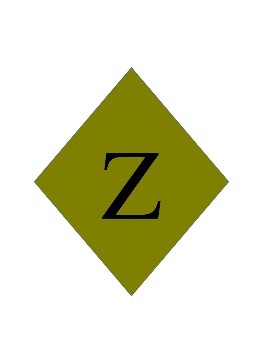 Agenda
Review of some key provisions
Issues facing tax-exempt organizations
Issues facing individual taxpayers
Legal and legislative responses
Q & A
3
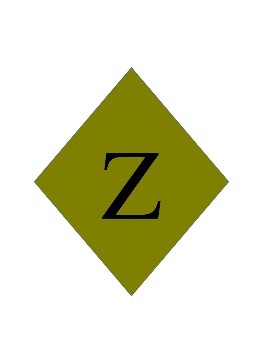 BUT FIRST…A WORD FROM OUR                              ATTORNEYS
This material has been prepared for educational and informational purposes only, and is not intended to provide, and should not be relied on for tax, legal or accounting advice. You should consult your own tax, legal and accounting advisors on how the law may specifically impact your unique tax and financial situation.
4
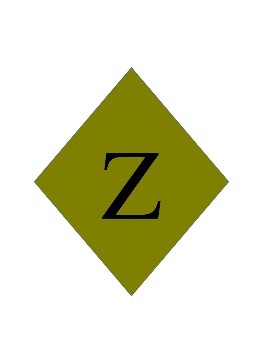 Race to the finish line
Introduced in the House November 2, 2017 - passed November 16, 2017
Passed in the Senate December 2, 2017
Signed in to law December 22, 2017
51 days start to finish
Most wide sweeping
    changes since 1986 
    tax law
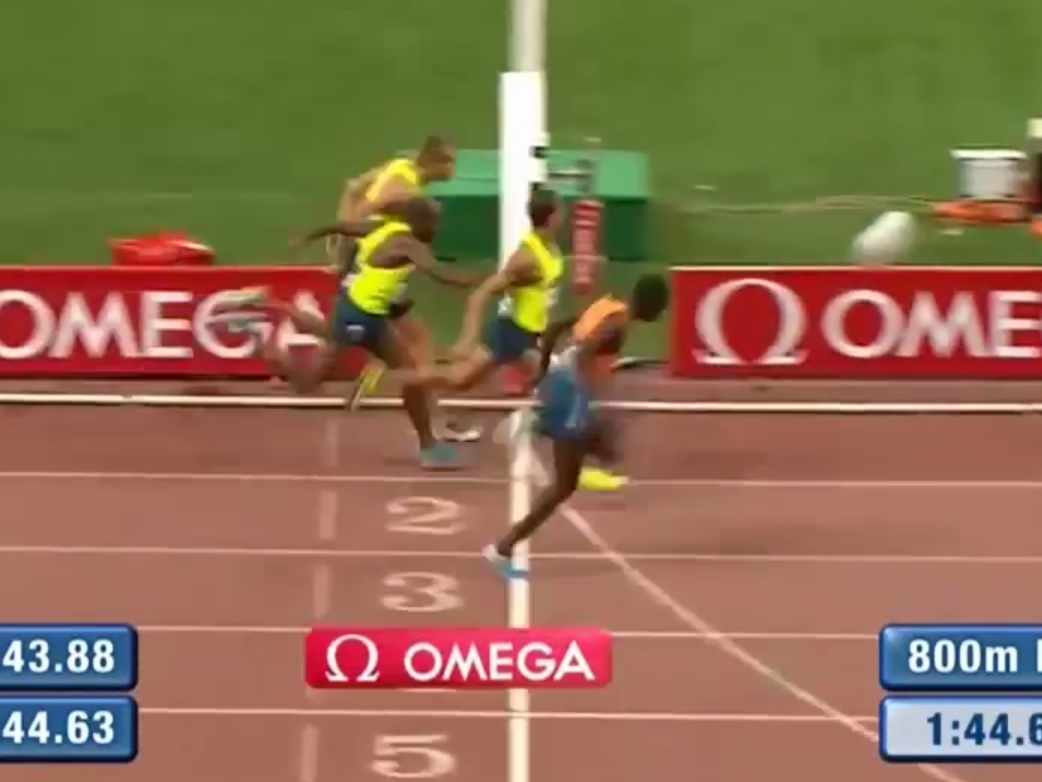 5
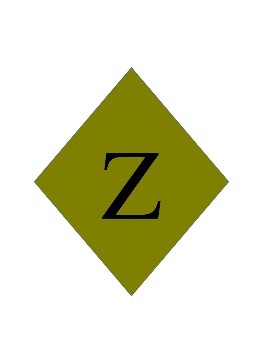 The price of speed…….
More than a few “holes” between the law as written and their application
IRS has issued numerous notices in 2018 and 2019 to provide their administrative interpretation and guidance and application of the law
6
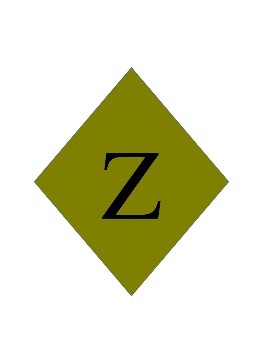 A laundry list of provisions (not           all inclusive)
Individual tax rates
Personal exemptions/standard deductions
State and Local Taxes (SALT) and mortgage interest deduction limitations
7
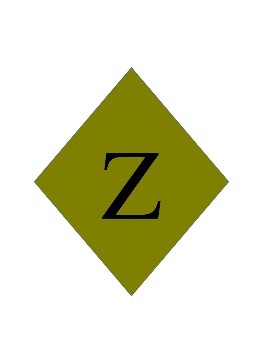 A laundry list of provisions (not           all inclusive)
Excise tax on excess compensation (including “parachute payments”)
UBIT (Unrelated Business Income Tax)
Taxability of certain employer provided fringe benefits
Taxation on endowments for certain colleges and universities
8
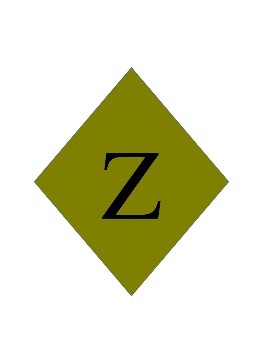 ISSUES IMPACTING NOT-FOR-PROFITS
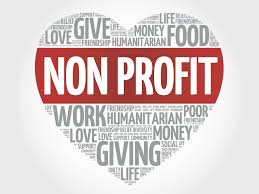 9
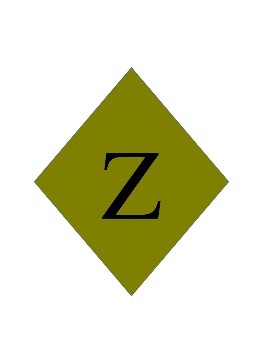 Excise tax on compensation over $1M
New tax law disallows deduction for publicly traded companies who compensate executives and other highly paid employees in excess of $1M
New 21% excise tax on nearly all not-for-profit organizations who compensate employees in excess of $1M
New law is in addition to existing excise tax on excess benefit transactions
10
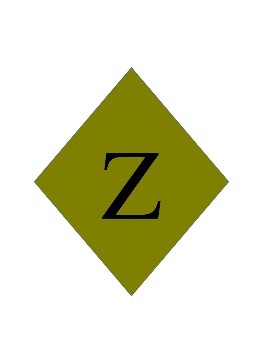 Excise tax on “excess” parachute                       payments
Excise tax applies to “excess parachute” payments upon termination
Parachute payments include deferred compensation plans
Refer to IRS Notice 2019-09 for detailed computations
11
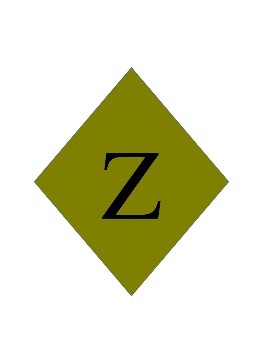 Unrelated business income defined
The IRS considers an activity subject to UBIT if it meets the following three criteria:
Trade or business – production of income from selling goods or performing services
Regularly carried on – frequency and continuity
Not substantially related to tax-exempt purpose – facts and circumstances test
12
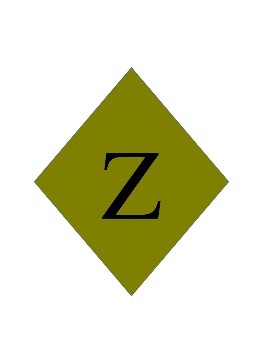 From aggregation to aggravation
Prior to the new tax law, tax-exempts could combine the gross income and deductions from all unrelated business activities and pay tax on the “aggregated” amount of taxable income
New law Sec. 512(a)(6) requires taxable income (or loss) from each activity be calculated separately (the “silo” effect)
Federal tax rate is a flat 21%
State impact ????????
13
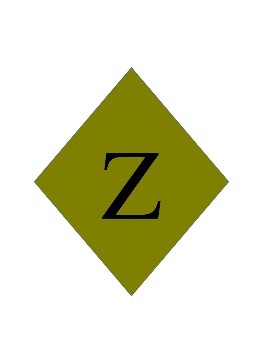 The result of the “silo” effect
Activities with taxable losses can no longer offset activities with taxable income
Precedent for 501 C 7 social clubs
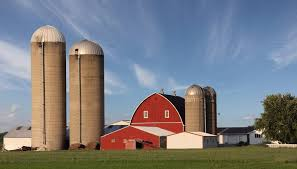 14
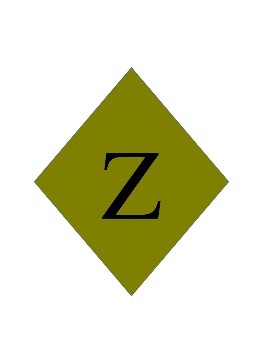 Do I have more than one unrelated           business activity?
The IRS “intends” to issue proposed regulations on how to identify
In the interim, organizations must make a “good faith effort” (IRS Notice 2018-67)
Good faith may include:
Utilizing existing various IRS code sections OR
North American Industry Classification System (NAICS) issued by OMB
15
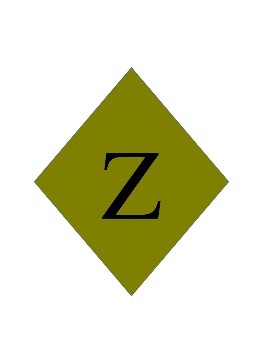 Watch those cost allocations
Direct expenses – “proximate and primarily related to trade or business”
Indirect expenses – “reasonable allocation of time or resources”
IRS Priority Guidance Plan includes possible defined rules and standards to cost allocations
16
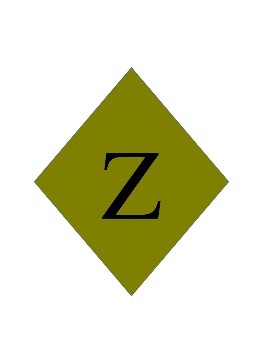 “New” UBI
The new tax act disallows deductions to taxpaying entities for certain employer provided fringe benefits
Transportation (employer paid parking, commuter highway vehicles, transit passes)
On-premises gyms
Since these costs are no longer deductible by taxpaying entities, they are considered UBI for tax-exempt organizations
17
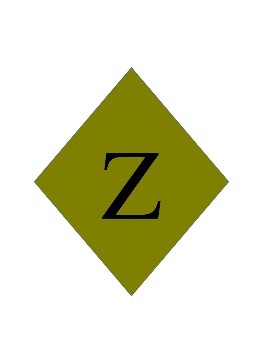 IRS Notice 2018-99
“Parking Facility” – includes indoor and outdoor garages and other structures, as well as parking lots and other areas, where employees may park on or near the business premises
“Parking Expenses” – repairs and maintenance, utility costs, insurance, property taxes, snow removal, landscaping, etc
18
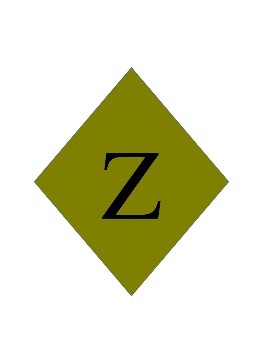 UBI generated from
Reserved employee spaces or
Primary use of remaining spots is for employees and independent contractors used by the organization
IRS Notice 2018-100 provides underpayment relief under certain circumstances from this specific tax
19
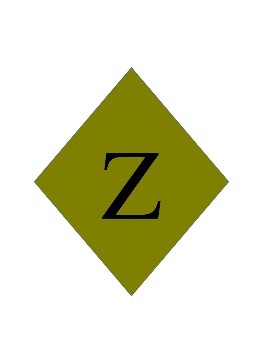 The disadvantage to not-for-profits
Taxpaying entities may increase an employee’s compensation in lieu of providing the benefit and still get a tax deduction
Tax-exempt organizations do not have this option available without potentially negatively impacting net assets
20
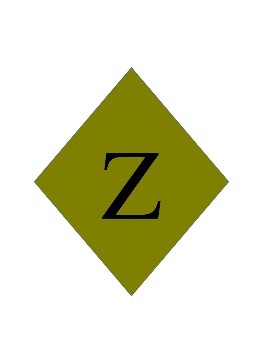 New endowment tax on colleges            and universities
New tax of 1.4% on net investment income for private colleges and universities if the school has:
At least 500 students (later changed to “tuition-paying students”)
More than 50% of their students located in the US
Endowment assets of at least $500,000 per full time equivalent student
Harvard, Amherst, MIT, Williams, Smith
21
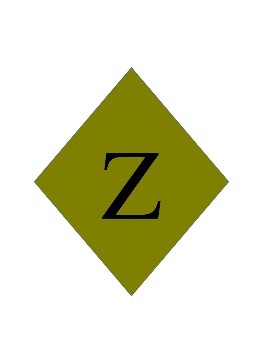 ISSUES IMPACTING INDIVIDUALS
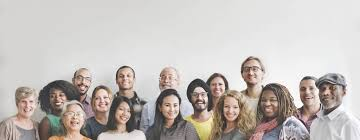 22
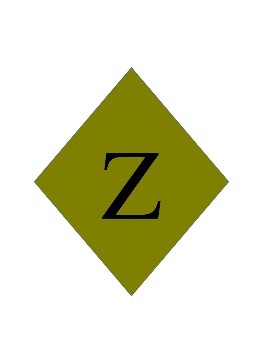 Individual changes
Reduction in tax rates – estimated that 80% of taxpayers will pay a lower tax rate
Personal exemptions – eliminated
Standard deductions – increased for each filing status designed to offset impact of personal exemption elimination
23
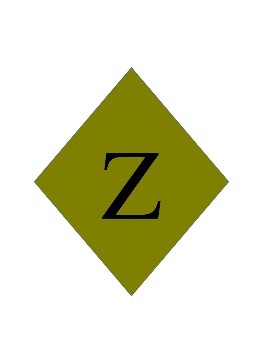 Personal exemptions/standard deductions
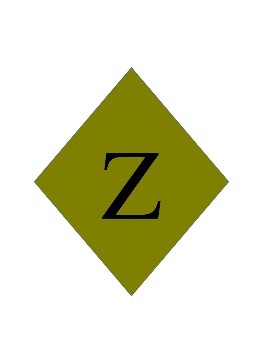 SALT deduction limitation
The new tax law limits the itemized deduction amount for State income and Local Taxes (property taxes for personal residence) to $10,000
Significant impact on taxpayers in CA,NJ,NY,CT,MA (just to name a few) – average SALT deduction in these states ranges from $15K - $22K
May mitigate positive impact from reduction in tax rates
25
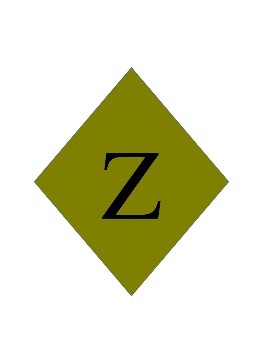 Itemizing will resemble an        American Ninja obstacle course
For a married couple to benefit from itemized deductions, they will have to:
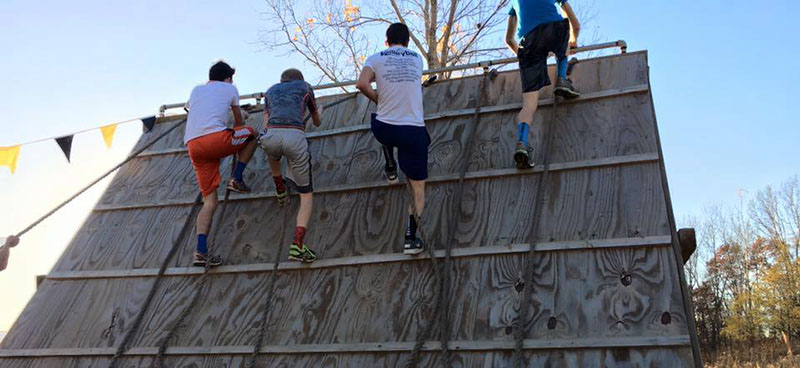 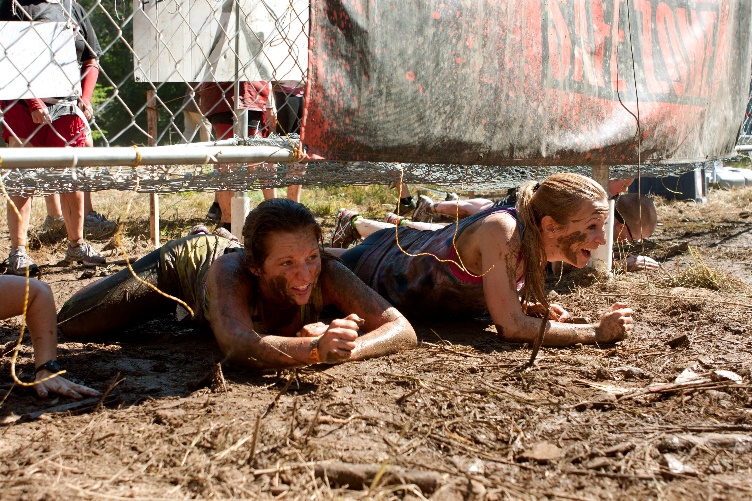 +
> $24,000
Get OVER $14K of all other deductions (mortgage interest, charitable deductions, medical expenses)
Get UNDER the SALT limitation of $10K AND
26
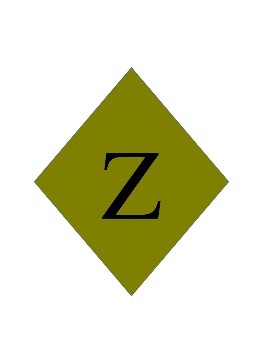 The impact…………
As a result of the SALT deduction limitation and higher standard deduction, the US Congress Joint Committee on Taxation estimates that the number of itemized filers will drop from 46.5 million in 2017 to 18 million in 2018 
This equates to approximately 88% of filers who will now utilize the standard deduction
27
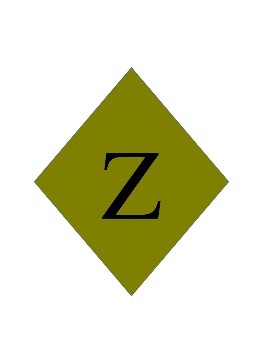 ……… and its consequence
Three research studies published in 2018 are predicting a decrease in individual charitable giving for 2018 since individuals will not see a tax benefit from their charitable donation
The most recent by the American Enterprise Institute (June 2018) predicts a decrease of approximately $17 billion which equates to 4%
28
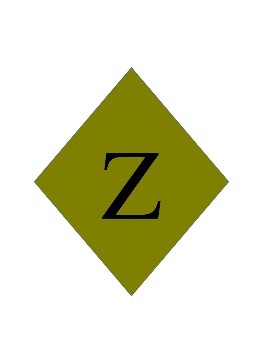 BEWARE THE APRIL 15                         “SURPRISE”
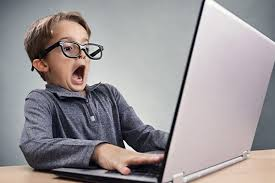 29
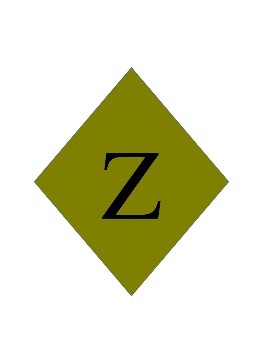 Change in withholding tables
Withholding table amounts were lowered to reflect reduction in tax rates
While (most) everyone will have a lower tax rate, they may end up with a HIGHER taxable income due to:
Elimination of personal exemptions
SALT deduction limitation
When filing your 2018 tax return, you may not see a refund – or in fact OWE money
“Withholding check-up”
30
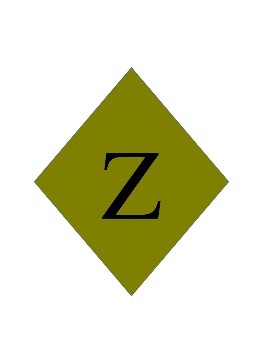 LEGAL AND LEGISLATIVE RESPONSES
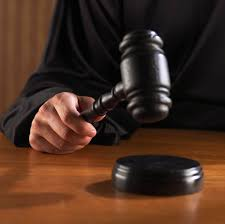 31
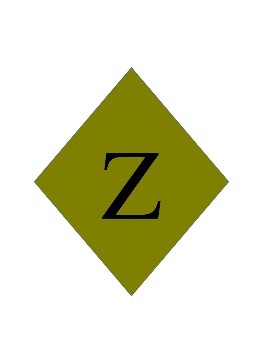 SALT actions and workarounds
Establishing new charitable 501 ( c ) 3 organizations
Lawsuits
32
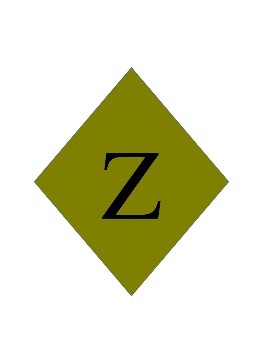 New 501 ( c ) 3 state charities
A number of states (NY, NJ) have established new state charities
Taxpayers who contribute to these charities would receive a credit (85% - 95%) against their real estate tax bill
Goal was to “recharacterize” tax payments as charitable contributions, thereby circumventing the SALT limitation
Some precedent for state charities who offer private school vouchers (GA)
33
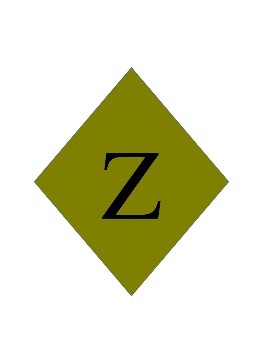 Guess what the IRS said…..
IRS issued proposed regulations August 23, 2018 (IR 2018-172)
Any state credits received must reduce the Federal deduction for the charitable contribution unless the credit is:
15% or less (de Minimis) or
100% dollar for dollar DEDUCTION
IRS uses “quid pro quo” guidance
34
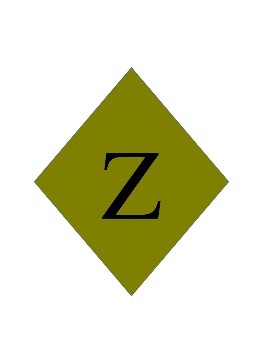 Lawsuit
NY, CT, MD and NJ filed a lawsuit July 2018
States seeking injunction against imposing the SALT cap
Basis for lawsuit – the SALT limit is unconstitutional as it violates the 16th amendment – interference with states sovereign authority
Federal government filed motion to dismiss on November 2, 2018
35
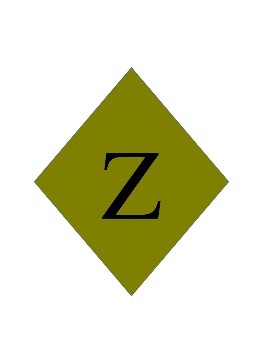 Legislation
Newly elected House member Eliot Engle (D) from NY introduced legislation to repeal the SALT limitation – cosponsored by 15 members
Similar legislation submitted by bipartisan duo of Nita Lowey (D) and Peter King (R) also of NY
HR 88 passed in the house which would repeal including nondeductible fringe benefits as UBI
General consensus is that bills will not make it through Senate
36
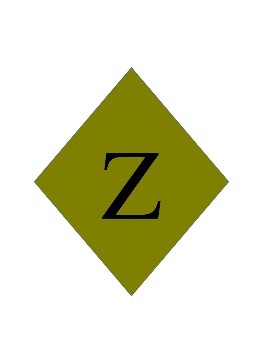 Could the tax law be amended?
Both houses must pass any laws amending the Tax Cuts and Job Act
If they do, the President will likely (?) veto the amendments
In order to override the veto, both houses must garner at least 2/3 support:
House – 290 votes
Senate – 67 votes
37
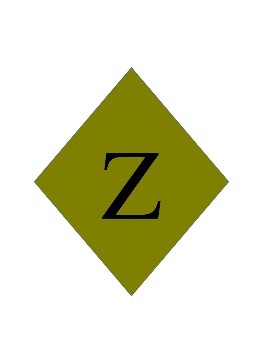 A glimpse in to the year 2020
Current composition of Congress:
House – 235 to 199 Democrat controlled (1 vacancy)
Senate – 53 to 47 Republican controlled
34 senate seats up for election in 2020 (includes late Senator McCain’s seat)
Of the 34 up for reelection, 22 are currently held by Republicans
38
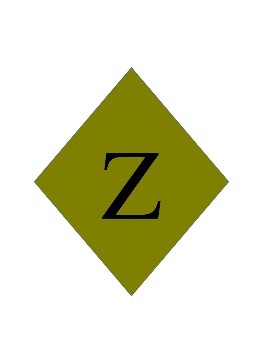 Takeaways
Review your not-for-profit organization for potential UBI
Watch out for new UBI where you did not have it before (cost of employer provided transportation and parking)
Review your data collection and cost allocations around UBI to comply with new “silo” requirements
Watch your withholding – and prepare for  updated W4 from employees
39
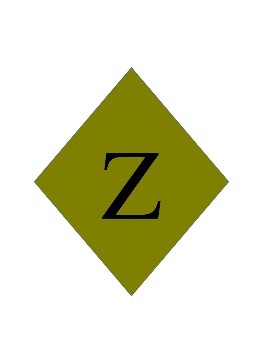 Questions???????
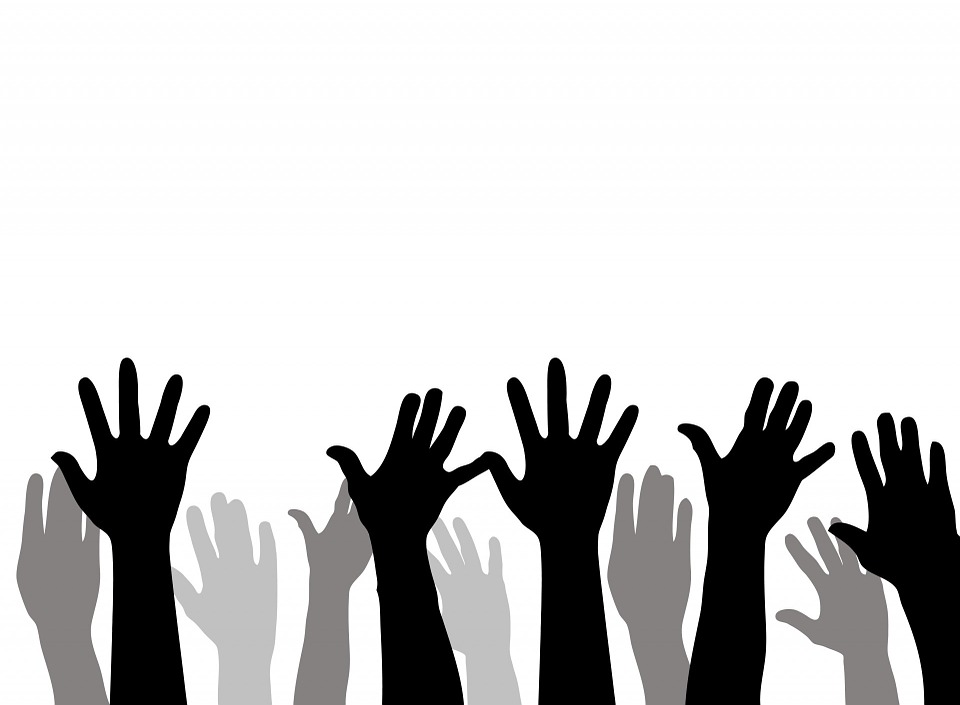